Богослов’я 1
Інститут християнських лідерів
Професор Сергій Перевишко
Серпень 2019 2.2
Біблія про свою богонатхненність
Погляд Христа на Біблію
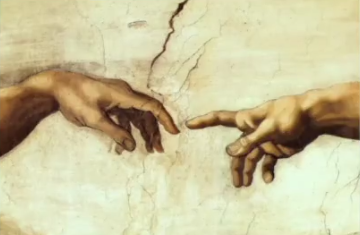 Біблія про свою богонатхненність
Погляд Христа на Біблію
Матвія 5:17-18 у цілому
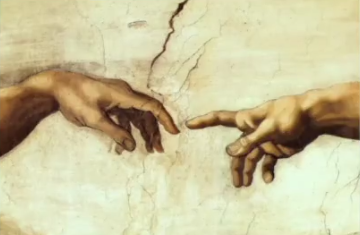 Біблія про свою богонатхненність
Погляд Христа на Біблію
Матвія 5:17-18 у цілому
Окремі книги Біблії
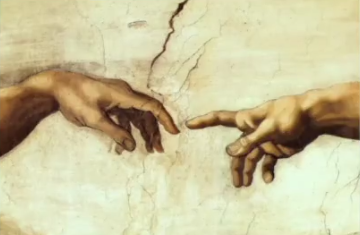 Біблія про свою богонатхненність
Погляд Христа на Біблію
Матвія 5:17-18 у цілому
Окремі книги Біблії
Богонатхненність окремих слів
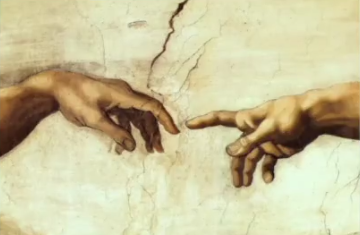 Біблія про свою богонатхненність
Погляд Павла на Біблію
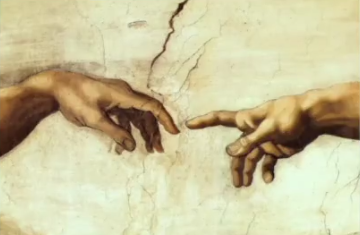 Біблія про свою богонатхненність
Погляд Павла на Біблію
1 Тимофія 5:18
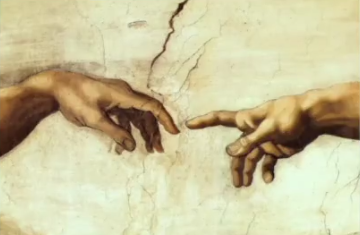 Біблія про свою богонатхненність
Погляд Павла на Біблію
1 Тимофія 5:18
2 Тимофія 3:16
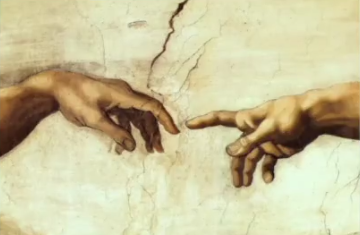 Біблія про свою богонатхненність
Погляд Павла на Біблію
1 Тимофія 5:18
2 Тимофія 3:16
Погляд Петра на Писання
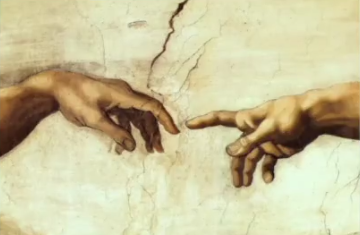 Біблія про свою богонатхненність
Погляд Павла на Біблію
1 Тимофія 5:18
2 Тимофія 3:16
Погляд Петра на Писання
2 Петра 1:21
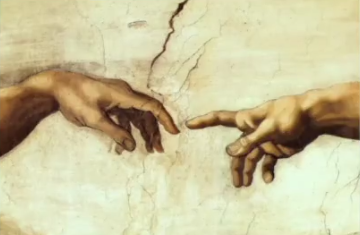 Біблія про свою богонатхненність
Погляд Павла на Біблію
1 Тимофія 5:18
2 Тимофія 3:16
Погляд Петра на Писання
2 Петра 1:21
2 Петра 3:15-16
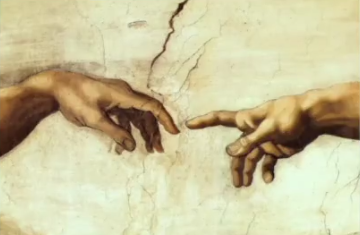 Безпомилковість Писання
Charles Ryrie: «Словесне, повне, безпомилкове, непогрішиме, необмежене натхнення».
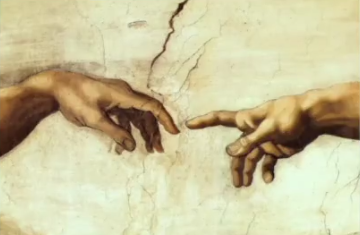 Безпомилковість Писання
E. J. Young: «Це значить, що Писання вільні від помилок та позбавлені схильності до помилок і нездатні містити помилки. У всьому своєму вченні вони ідеально узгоджуються з істиною».
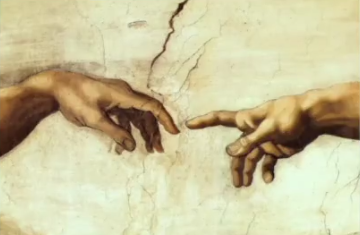 Безпомилковість Писання
Ryrie: «Бог істинний, Римлян 3:4, Біблія богонатхненна (дослівно видихнута Богом), 2 Тимофія 3:16, отже, Писання безпомилкові, оскільки є диханням Божим».
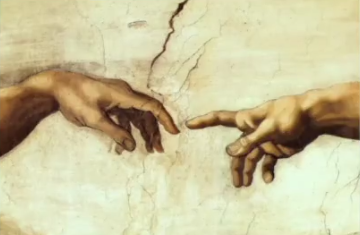 Чикагське твердження віри
Бог, Який є істина і Який прорікає тільки істину, надихнув Святе Писання для того, щоб явити Себе занепалому людству в Ісусі Христі в якості Творця, Викупителя та Судді. Святе Писання – це свідчення Бога про Самого Себе.
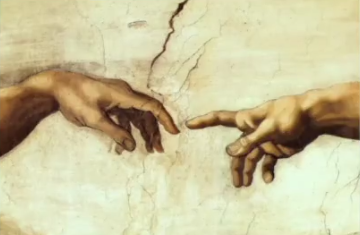 Чикагське твердження віри
Святе Писання, будучи Божим словом, написане людьми, яких підготував та контролював Святий Дух, є безпомилковим божественним авторитетом у всіх питаннях, що порушуються у ньому; варто вірити всім його твердженням як Божим повчанням; коритися всім вимогам як Божим велінням; приймати всі обіцянки, як Божі обіцянки.
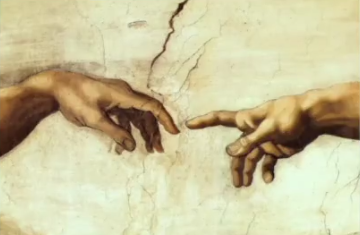 Чикагське твердження віри
Святий Дух, божественний автор Писання, свідче про істинність Біблії своїм внутрішнім свідченням, а також дає нам розуміння написаного.
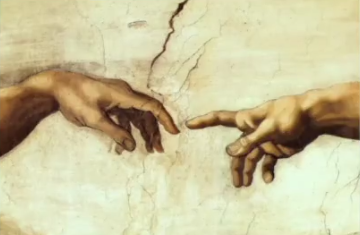 Чикагське твердження віри
Так як все Писання дане Богом, воно не містить жодних помилок у всіх його вченнях, це стосується як всіх його тверджень про Боже створення світу, всіх подій історії світу та його власного походження від Бога, так і всіх свідчень про Божу благодать, яка спасає, у житті людини.
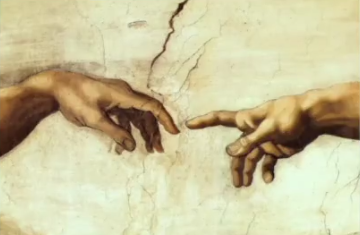 Чикагське твердження віри
Авторитет Писання неминуче знизиться, якщо знехтувати загальною божественною безпомилковістю Писання, звести її до будь-яких обмежень або вважати, що біблійні істини суперечать самі собі; такі упущення можуть сильно зашкодити як окремим віруючим, так і всій церкві в цілому.
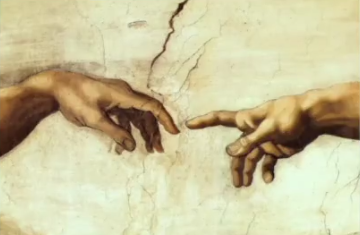